Miles og Snow’s organisatoriske strategier
Charles C.
Raymond E.
www.Forklarmiglige.dk
Snow
Miles
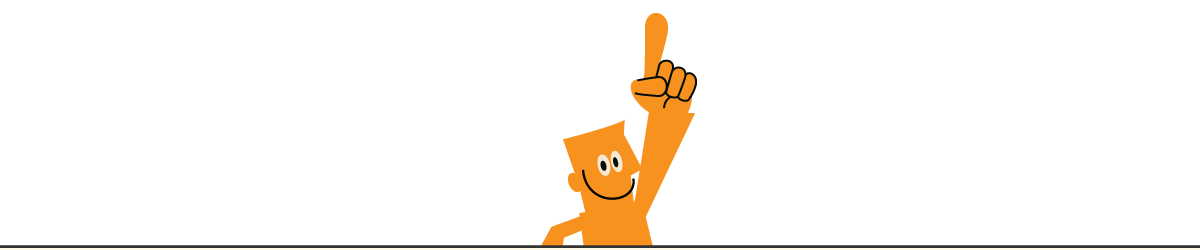 Professor i forretningsadministration og leder af instituttet for ledelse og organisation ved Penn State’s Smeal Universitet
Professor emeritus og tidligere dekan for Walter A. Haas School of Business, ved Berkeley universitet i Californien
[Speaker Notes: Modellen for organisatoriske strategier blev udviklet af Raymond E. Miles, emeritusprofessor ved University ved California, og Charles C. Snow, professor i forretningsadministration ved Penn State University.

The model of organizational strategies was developed by Raymond E. Miles an Emeritus Professor at University of California and Charles C. Snow a Professor in Business Administration at Penn State University. 

Til tekst på Yousee og hjemmesiden

Gennemgangen af ​​modellen er baseret på bogen “Organisatorisk strategi, struktur og proces”, der blev offentliggjort i 1978. Miles og Snow argumenterede for, at virksomheder udvikler deres adaptive strategier baseret på deres opfattelse af deres miljø. De forskellige organisationstyper ser deres miljøer på forskellige måder, hvilket får dem til at vedtage forskellige strategier. Disse adaptive strategier giver nogle organisationer mulighed for at være mere adaptive eller blot følsomme over for deres miljøer end andre, og de forskellige organisationstyper repræsenterer en række adaptive virksomheder. Miles og Snow identificerede fire unikke strategier, der bruges af organisationer.

Raymond E. Miles var professor emeritus og tidligere dekan for Walter A. Haas School of Business, University of California, Berkeley. Han fik sin ph.d. i organisatorisk adfærd og industrielle relationer fra Stanford. Han har udgivet fem bøger og over halvtreds artikler baseret på sin forskning om ledelse og ledelsesfilosofier, organisationsudvikling, organisationsdesign og alternative arrangementer af strategi, struktur og proces.

Charles C. Snow er Mellon Foundation-professor i forretningsadministration og formand for Institut for Ledelse og Organisation ved Penn State's Smeal College of Business. Han har forsknings- og rådgivningserfaring inden for både formulering og implementering af forretningsstrategier. Han er på redaktionen for Strategic Management Journal, Journal of World Business og seks andre akademiske tidsskrifter. Han har været gæsteprofessor ved flere institutioner og har gennemført ledelsesuddannelser inden for virksomheden for en række internationale organisationer.

Du kan også drage fordel af:

Den firekvadrante model af organisationsændring udviklet af professor David Buchanan og forsker David Boddy 
Xxx dansk adresse

YouTube CVF-model (The Competing Values ​​Framework) udviklet af professor Robert E. Quinn og professor Kim S. Cameron
Xxx dansk adresse

Flere film på Youtube:
Xxx dansk adresse

Flere oplysninger om Forklarmiglige: www.Forklarmiglige.com 


Text for front page:
The model of organizational strategies was developed by Raymond E. Miles an Emeritus Professor at University of California and Charles C. Snow a Professor in Business Administration at Penn State University. 
The review of the model is based on the book “Organizational Strategy, Structure, and Process” published in 1978. Miles and Snow argued that companies develop their adaptive strategies based on their perception of their environment. The different organization types view their environments in different ways, causing them to adopt different strategies. These adaptive strategies allow some organizations to be more adaptive or mere sensitive to their environments than others, and the different organization types represent a range of adaptive companies. Miles and Snow identified four unique strategies that are used by organizations.

Raymond E. Miles was professor emeritus and former dean of the Walter A. Haas School of Business, University of California, Berkeley. He received his Ph.D. in Organizational Behavior and Industrial Relations from Stanford. He has published five books and over fifty articles based on his research on leadership and managerial philosophies, organizational development, organization design, and alternative arrangements of strategy, structure and process.

Charles C. Snow is the Mellon Foundation Professor of Business Administration and chairman of the Department of Management and Organization at Penn State’s Smeal College of Business. He has research and consulting experience in both formulation and implementation of business strategies. He is on the editorial board of the Strategic Management Journal, Journal of World Business, and six other academic journals. He has been a visiting professor at several institutions and has conducted in-company executive education programs for a variety of international organizations.

You might also benefit from:

The four-quadrant model of organizational change developed by Professor David Buchanan and Research Fellow David Boddy
The four quadrant model of organizational change Boddy and Buchanan – YouTube

CVF model (The competing Values Framework) developed by Professor Robert E. Quinn and Professor Kim S. Cameron
https://www.youtube.com/watch?v=tzAG1Fi0sQw

More films on Youtube:
https://www.youtube.com/channel/UCzsVwalhjDS-NpN2b5CoPNQ

More information about Flixabout:
www.Flixabout.com

Section
Introduction of authors and purpose of the model
The structure of the model and two important factors in the model
Three major problems in the model
The three major problems and the four types of organizational strategies
The generally findings and use of the four types of organizational strategies]
Organisatoriske strategier
Publiseret i 1978
” Organizational Strategy, Structure, and Process”
Høj udnyttelse
Defender
Forsvarer
Analyzer
Analysator
Lav efterforskning
Høj efterforskning
Reactor
Brandslukker
Prospector
Guldgraver
Lav udnyttelse
[Speaker Notes: Gennemgangen af modellen er baseret på bogen “Organizational Strategy, Structure, and Process” udgivet i 1978.

The review of the model is based on the book “Organizational Strategy, Structure, and Process” published in 1978.]
Mere om emnet på: 



www.ForklarMigLige.dk
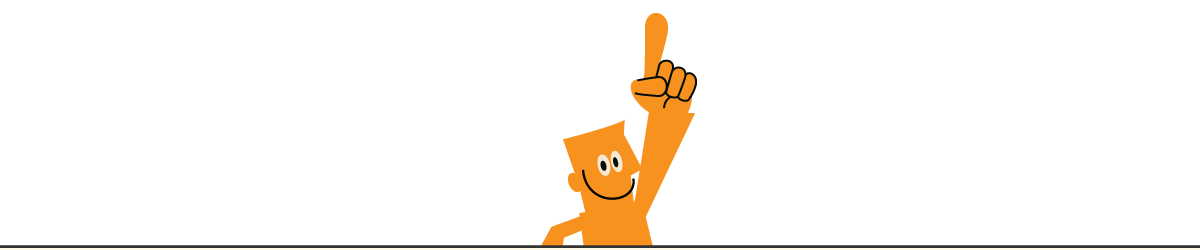